Tourist Guide License







 
  International College, Suan Sunandha 
Rajabhat  University (SSRUIC)
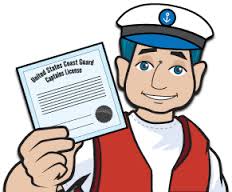 Taking full advantage of the return to peace and order in the kingdom, the Tourism Authority of Thailand (TAT) has laid out a marketing plan targeting an estimated 1.4 trillion Baht in revenue from foreign tourists and 800 billion Baht from domestic tourists.

The core concepts will be to restore visitors’ confidence in Thailand by promoting Thainess, happiness, sustainability, as well as balanced and equitable growth.
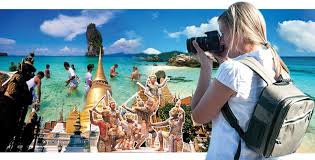 Being a tour guide in Thailand is a ‘Restricted Occupation' 
That's only legally open to 
“Thai Nationals”
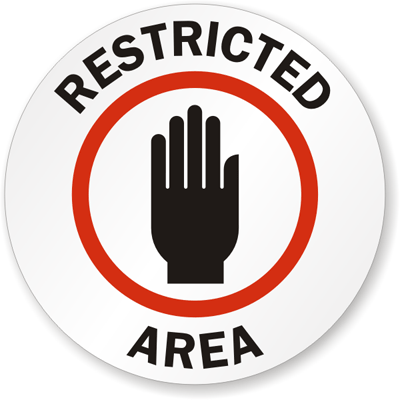 Tourist Guide License at the Present time 
has a total of more than 50,000 People 
But real working in the industry 
is only about 10,000 People

Source: database, business and tour guides and tour guides Central Business Registration Office as of January 26, 2558.
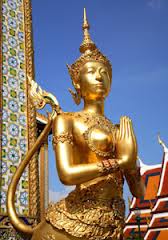 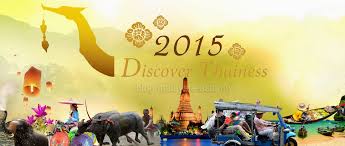 Visitor Statistics 2014 

	Ministry of Tourism and Sports, Thailand International  Tourist  Arrivals  to  Thailand from 
January - December  2014

2014  	Grand  Total 	24,779,768 100.00                   
2013		Grand Total		26,546,725 100.00 

Result	-6.66 %
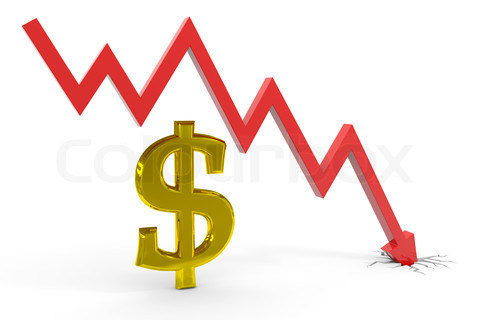 The Travel agent and Tour guide business is regulated by the Tourist Business and Guide Act. 
	
	Before engaging in the tourist business, one has to apply for a TAT license (Tourism Authority of Thailand) with the Tourist Business and Guide Registration Office.
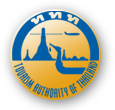 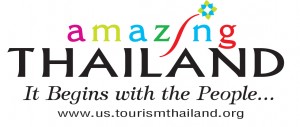 With the travel and tour guide business being a Restricted activity under the Foreign Business Act, a foreigner that wants to get involved in the tourist business will have to incorporate a juristic person to apply for the TAT license.
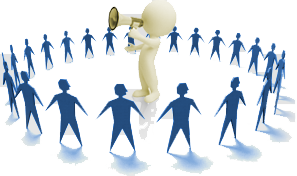 Tour guide License 
& 
Company License
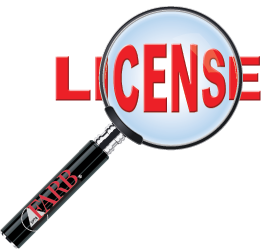 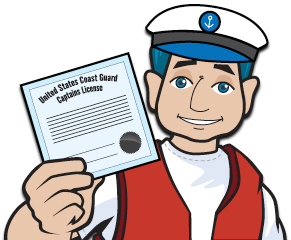 TAT LicenseTRAVEL/TOUR GUIDE BUSINESS REGISTRATION IN THAILAND

	One of the most lucrative businesses in Thailand is the Travel/Tour Guide Business. 

	This is supported by the increasing number of visiting foreigners in Thailand. Based on the statistics, an estimated of 30 million tourists arrived in Thailand in 2015 despite the H1N1 threats, economic meltdown, political situation in the country and etc.

	It is expected that inbound tourist expenditure per head will increase by around 10.49% in 2016 as compared to 2010.
Qualifications of 
   Natural Person Applicant

	- Being of Thai Nationality
	- Being not less than 20 years old
	- Having domicile or residence in the 
      Kingdom of Thailand
	- Not being bankrupt
	- Not being a lunatic or incompetent or quasi-
      incompetent person
	- Not being a person whose license is being 
      suspended
	- Not being a person whose license has been 
      revoked five years prior to the current  
      application
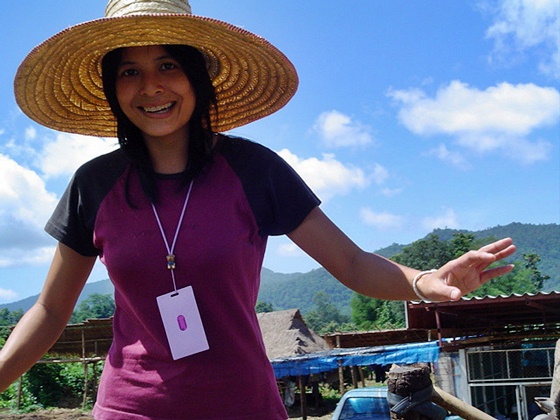 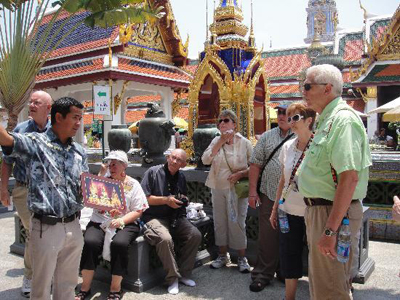 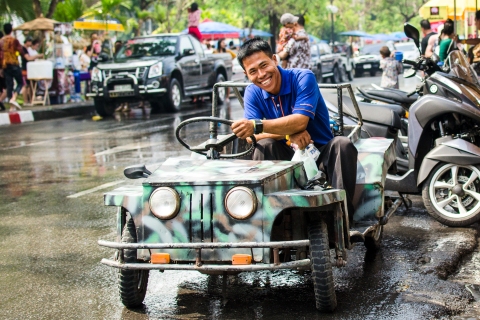 Thai Tourist Guide License

		1. General Tourist Guide License (2)
	
		2. Specific Tourist Guide License  (8)
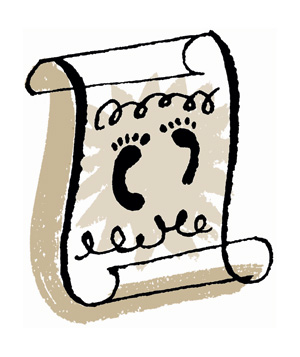 Tourist Guide License
General Guide
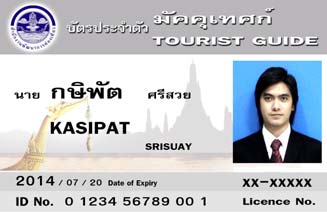 Foreigner Language/ English Language 
Silver line
Around Thailand
Both Thai/Foreigner Tourist
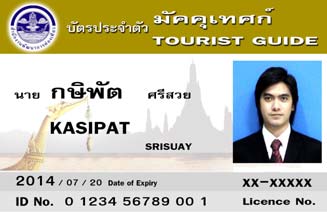 Thai Language
Gold line
Around Thailand
Thai Tourist Only
Tourist Guide License
Specific Licenses  ( 8 types )
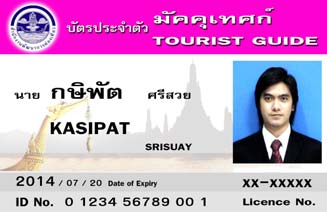 Foreign language / specific area
Pink line
Foreign language
Both Thai/foreigner 
Some area that shown on the card
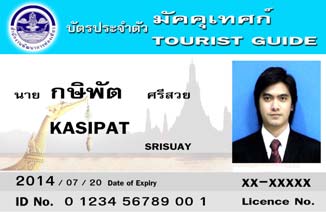 Thai Language/Specific are
Blue line
Thai language
Thai Tourist Only
Some area that shown on the card
Tourist Guide License
Specific Licenses  ( 8 types )
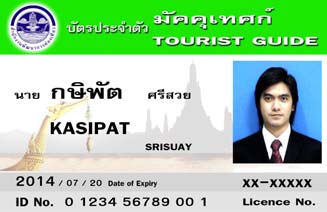 Specific area ( Forest area)
Green line
Both Thai/foreigner 
Forest Only/ Trekking
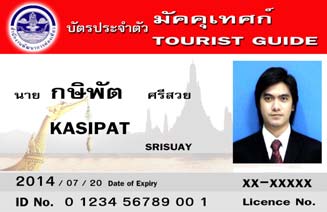 Specific are a(Culture)
Red line
Both Thai/Foreigner
History/Art and Culture
Around Thailand
Tourist Guide License
Specific Licenses  ( 8 types )
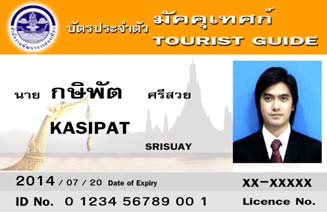 Specific area ( Sea)
Orange line
Both Thai/foreigner 
Sea Only
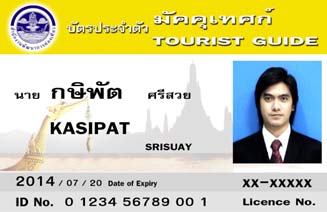 Specific are a(Sea beach)
Yellow line
Both Thai/Foreigner
Sea beach/ Island that not over 40 miles
Tourist Guide License
Specific Licenses  ( 8 types )
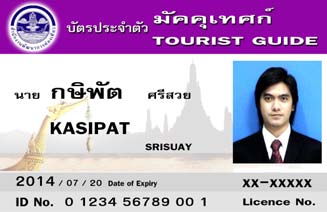 Specific area ( Natural)
Purple line
Both Thai/foreigner 
Natural place that shown on the card
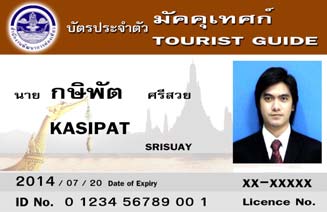 Specific are a(Local Cultural)
Brown line
Both Thai/Foreigner
Local Art/Cultural /Geography/custom that show on the card
Document for apply the New Tourist Guide License

	Application Form ( Sor Nor Thor 9)
	Copy of ID card with signature
	Copy of Household registration with signature
	Doctor Certificate ( not over 1 month with hospital stamp)
	Copy of Bachelor Degree Certificate, Transcript, Tourism certificate with signature
	Above Original Document to present with the Officer.

Fee
	New License					200 THB
Document for renew 
The Tourist Guide License ( Expired)

		- Application Form ( Sor Nor Thor 9)
		- Copy of ID card with signature
		- Doctor Certificate ( not over 1 month with hospital stamp)
		- Original and copy of old Tourist Guide License with signature
		   (If lost, present the  notice.)
		- Tourist Guide Certificate  (If lost, present the notice.)
		- Name Changing; present the copy of name changing with signature
		  above original document to present with the Officer.

	Please renew by 120 days before the license expired 
	If the license is already expired please present the document to apply the new one

Fee   :   Renew License					200 THB
Decree Change channels, 
The Office of Tourism Development for being to The Department of Tourism BE: 2553 (2010)

	King Bhumibol Adulyadej Given on 20 August 2553. A 65 year reign in the current

	Change name from The Office of Tourism Development to the Department of Tourism

	Countersigned.Apisit VejchacheewaPrime Minister.
Ministerial Regulation  Fee for Tourism Business and Guide Fee BC: 2555 (2012)

	Tourism Business has to renew the license every 2 year

Fee :
	License for Tourism Business	 	2000 THB
	License for Guide		   		 200 THB
	Suspension of Tourism Business License	1000 THB
	Suspension of Guide License		200 THB
	Fee for 2 Years Tourism Business 		1000 THB
	Fee for renew the Guide License		200 THB

	Dated:  April 26, 2555
	By CHUMPOL SILAPA-ARCHA
	Minister of Tourism and Sports
Company License
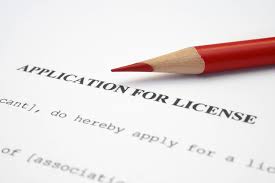 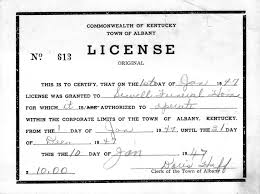 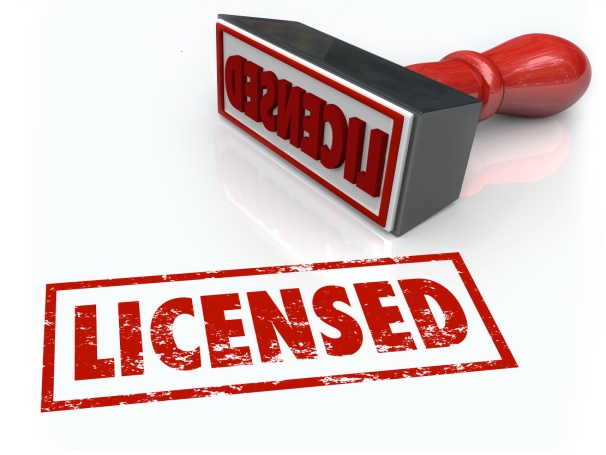 Thailand Tourism License

	To operate a tourism business, a Tourism License must be obtained. The governing law in this regard is the Tourism Business and Guide Act B.E.2535 (1992).

	According to the Act, there are numerous requirements which must be satisfied and documents which must be submitted before a License will be issued. It should be noted that the documents preparation and application process may take up to three months.

	The government organization in charge of this matter is the Tourism Business and Guide Register Office (TBGR).

	Referrence: http://www.samuiforsale.com/company-law/thailand-tat-tourism-license-tourism-business-and-guide-act.html
Definition of “Tourism Business”
	‘Tourism Business’ refers to a business operation providing services for tourists such as sightseeing tours and tourist guide services. It does not include vehicle leasing, transportation of passengers, hotel or restaurant reservations or arranging field trips.
	
	A tourism business operator must have direct contact with the tourists in order to provide tourism services. Therefore the tourists buy services direct from the operator as opposed from a business acting as an agent for the actual service provider.
Qualification of Licensee

	
	To limit liability and act professionally, it is advisable to set up a juristic entity, such as a limited company, to operate a tourism business. The following are requirements for a limited company to qualify as a tourism licensee:
	
	1. The business must be registered under Thai Law
	2. The business must have an office in Thailand
	3. At least half of the directors must be Thai nationals
	4. No less than 51% of the company shares must be 
	    held by Thai natural persons
5. The Managing Director must be at least 20 years old, domiciled or residing in Thailand, credit-worthy, not incapacitated, never have been imprisoned unless for a negligence offence or a minor offence
	6. The business must not have had a Tourism License suspended
	7. The business must not have had a Tourism License revoked, except for the revocation of a Tourism License exceeding 3 years
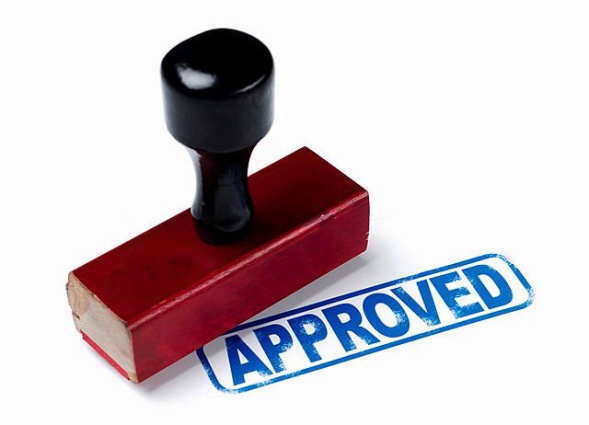 Required Documents

	- TAT license application form, signed by a Thai director 
      and stamped with the seal of the company

    - Certificate of Registration and objectives of the company 
       under the Civil and Commercial Code (not older than 
       one month). Do note, only a Thai director has the power 
       to sign and stamp the seal of the company.

    - List of shareholders’ names, certified by The Minister of 
      Commerce

    - Memorandum of association which must be certified by 
      The Minister of Commerce
- Company’s regulation or report of company establishment’s    
       meeting (If the company has no the company’s regulation) 
       which must be certified by The Minister of Commerce

	- Copy of the director’s personal ID card and his registered 
      address which must be certified by the director

	- Seal of the company

	- Two photos of the front of the office (showing the address 
       and nameplate)

	- A map of the office

	- Ownership or possession evidence of the office

	- Power of Attorney

	- Guarantee, cash or cashier’s check which is used as security
Fees

	Outbound: security of 200,000 THB and a government fee of 500 THB

	Inbound: security of 100,000 THB and a government fee of 500 THB

	Domestic: security of 50,000 THB and a government fee of 300 THB
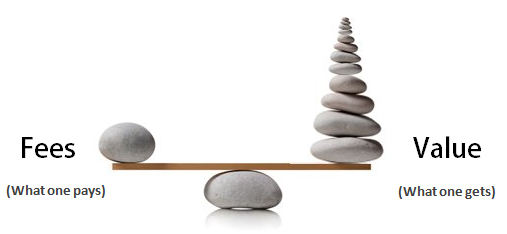 Insurance Requirement

	The TBGR regulations require a Tourism Business to hold ‘Tourist & Guide’ insurance. The insurance company will need to know approximately how many clients will use the business services per day. The Insurance cover will then be based on that number of persons. For example, if you think you will have 500 clients a day, your policy will cover a maximum of 500 clients.

	The annual insurance premium is approximately 15 Baht per person. Therefore, if your policy insures 500 people, your premium will be 7,500 Thai baht per annum.Further, the insurance only covers each client for periods of 15 days or less.
In the event of injury an insured tourist will receive 100,000 Baht for medical bills and in the event of death, the estate of the deceased will receive 200,000 Baht. 
	The insurance company will issue an insurance policy which the Tourism Business must submit to the TBGR, together with other documents.
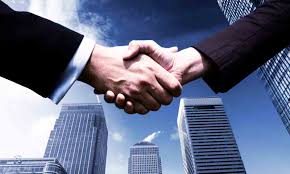 Credibility Records

	Tourism is a vulnerable business considering the effect on a country’s national reputation. Therefore, it is crucial that a tourism business operator is credible. The TBGR has a criteria to screen applicants in this regard.

	In order to obtain a reference on credibility, an applicant has two options. One is to submit a document issued by the TBGR to a police station where the applicant (a managing director in case of a limited company) is domiciled. The police will hopefully certify that the applicant has no criminal record. Then, the applicant returns the certified document back to TBGR.
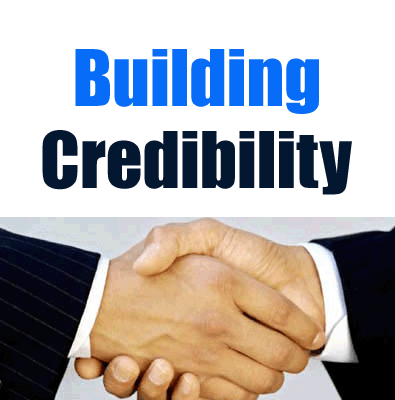 The other option is to find two licensed tourism business operators who will certify the applicant’s credibility. The two operators will have to complete a part of the tourism application form and furnish a copy of their Tourism License. Thereafter, they will have to submit these to the TBGR.
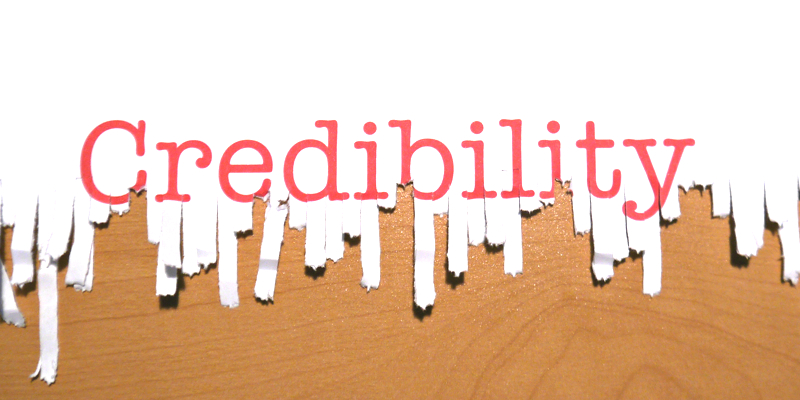 Documentation

	In the case of a limited company, on the submission date, the applicant must furnish a copy of all company documents including the tax identification card, director’s identification card (passport) and/or work permit to the TBGR official. The said copies shall be accompanied by the original version.

	Additionally, an applicant should prepare the following documents:

	1. Two photos, size 7.6 x 12.7 cm, of the front and inside of the office 2. A map of the office3. Ownership or possession evidence of the office such as a sale agreement, lease agreement, a letter of consent to use the place issued by the owner or the lessor4. Power of Attorney (if any)

	All of the above documents must be certified true copies and must be marked with the director’s signature and the company seal (if required).
Submission, Time Frame and Penalty

	Applications for a Tourism License must be submitted to the TBGR branch which has jurisdiction over the area where the Business Tourism office is located. For instance, a registered company in Phuket must submit an application to the Phuket branch of the TBGR. 

	The TBGR official should issue a temporary receipt for reference. This receipt explicitly specifies that it cannot be used in lieu of an actual Tourism License. This, in turn, means that during the consideration period, which is approximately 60 days, the operator has no right to operate the tourism business. Anyone who violates this rule may be fined between 100,000-500,000 Baht.

	As for the business trade name, it must not be identical to any other licensed tourism operator.
Official Fees and Security Deposit

	Once the application has been approved, the TBGR will send a letter to the applicant to advise that the Tourism License is ready for collection. On the collection date, the applicant will have to pay official fees and a security deposit as stated below:-.
Area of Tourism Operation Official Fees

				Official Fees   (baht)	Security Deposit Specific			100			10,000
	Domestic			300			50,000
	International (Inbound)	500			100,000
	International (Outbound)	500			200,000 

	The security deposit can be in the form of cash, bank security letter and government or state enterprise bond.
Validity and Extension
	The Tourism License is valid for 2 years from the date of issue. The operator must renew the license within 120 days prior to the expiry date. In the event the operator wishes to dissolve the Tourism Business, the license must be returned within 30 days of the expiry date. Any breach of this regulation is subject to a fine equivalent to 1,000 Baht.
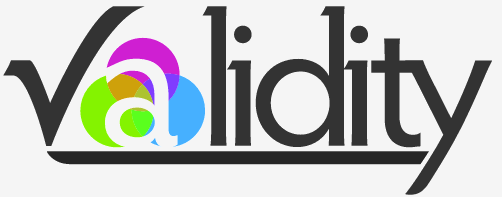 Advertisement Document

	If the operator wishes to display advertisement materials, such as brochures or posters, such documents must contain the following details:
	1. Name of operator, office place and Tourism License number2. Period of tourism service3. Service charge4. Type of vehicles used for traveling5. Destination, accommodation area including tourist attraction place in the tour program6. Type of accommodation and number of meal provided

	Prior to distribution, at least three specimens of such material must be submitted to the TBGR. Furthermore, any amendment of the documents must be reported to the TBGR without delay.
Summary

	The Tourism License is the key to a tourism business operation. The license must be displayed at the office where it has been registered at all times. It is advisable that the operator contacts an attorney who is familiar with tourism business for further details.
	Source: http://www2.tat.or.th
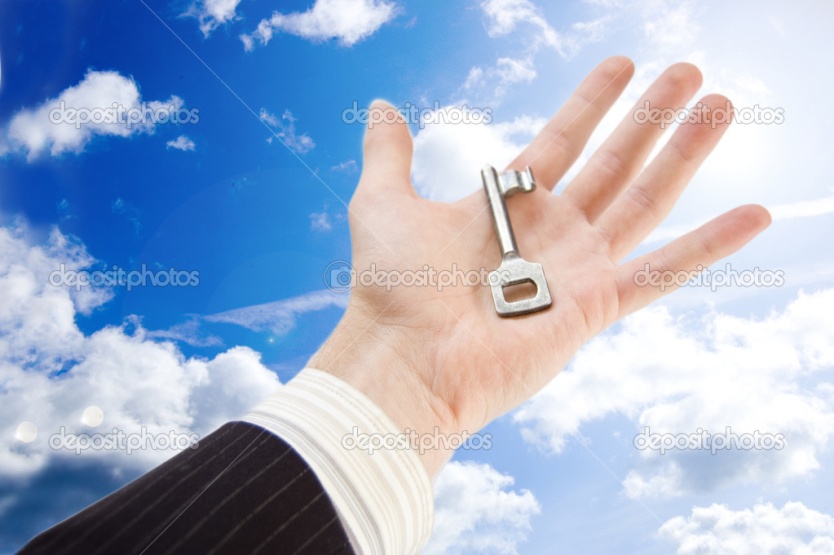